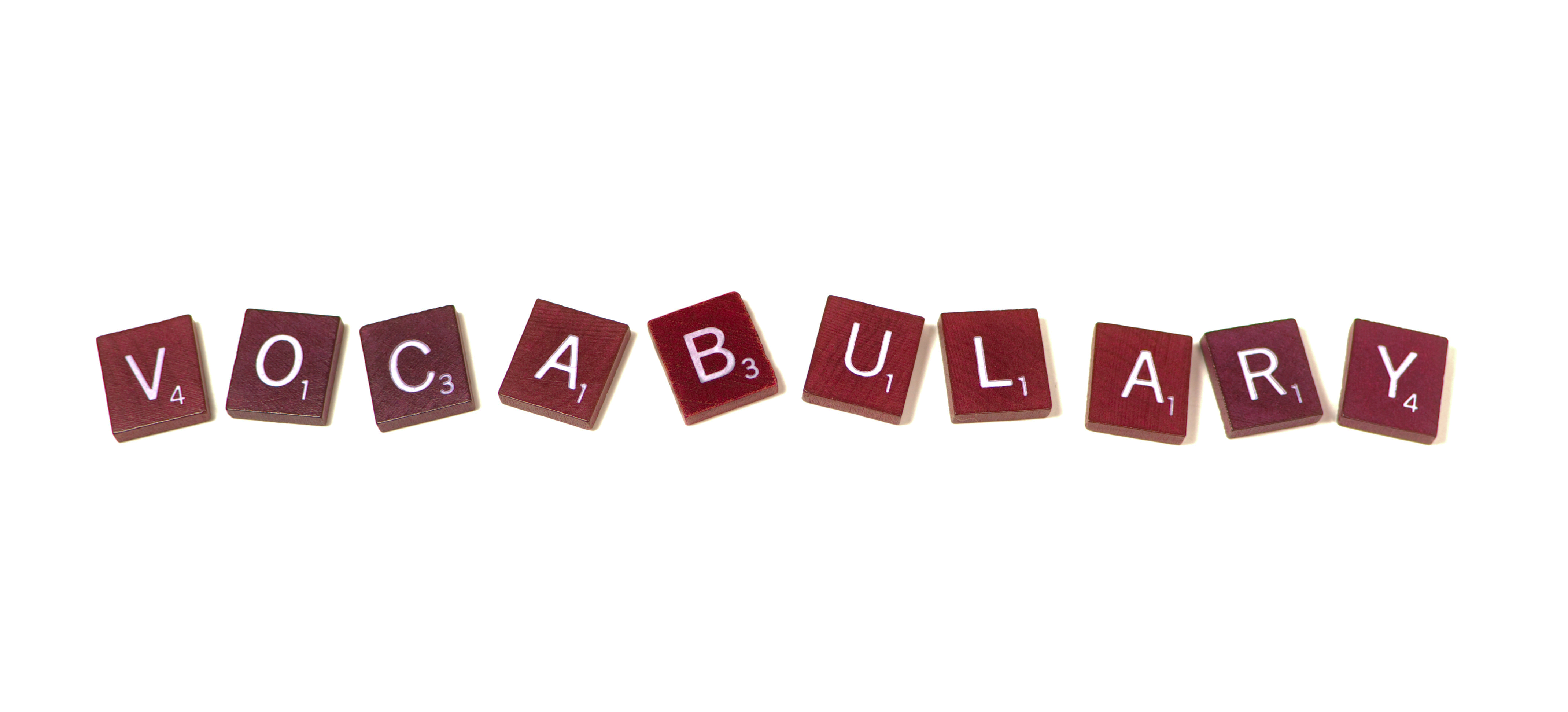 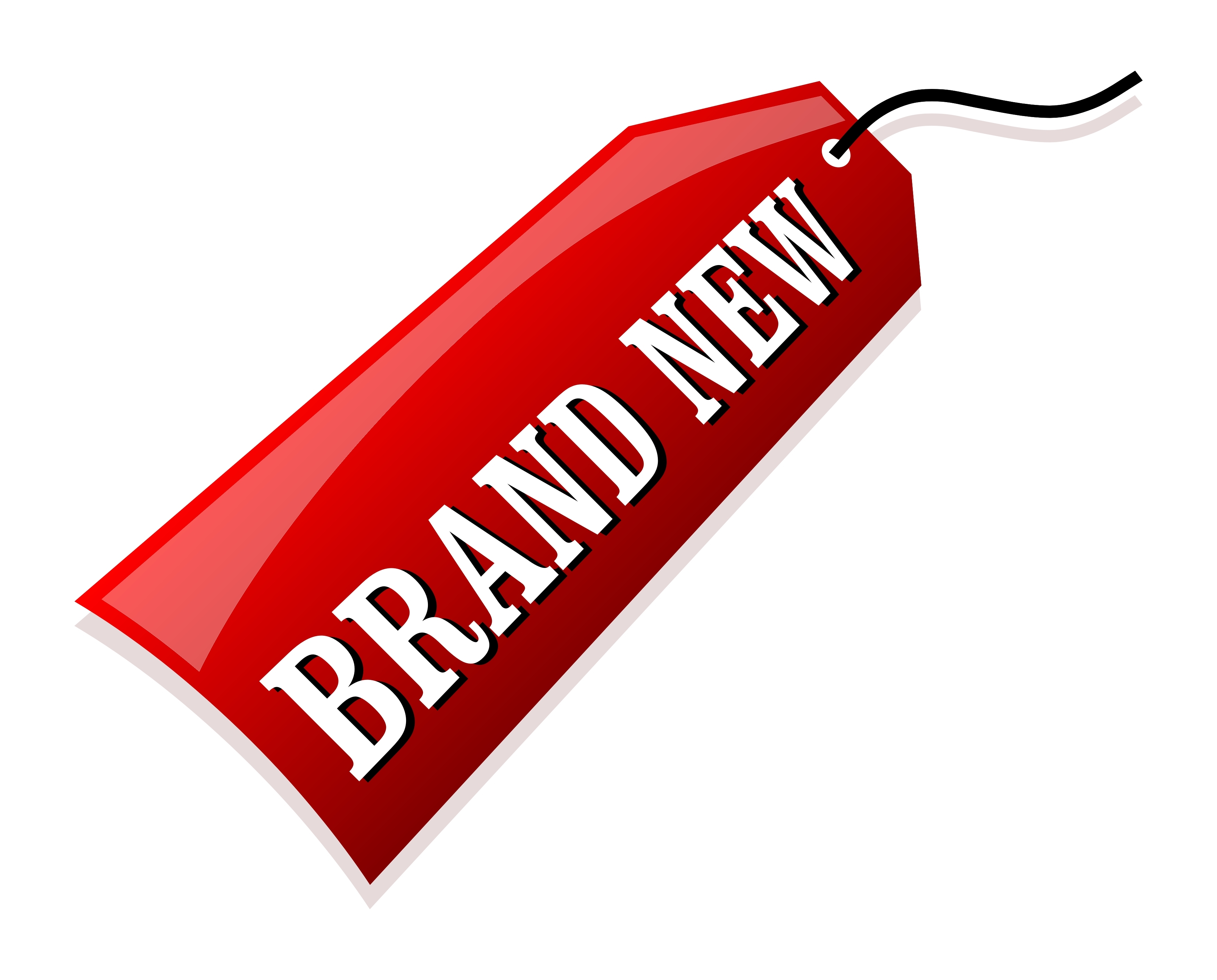 [Speaker Notes: OK everyone get ready to learn a new vocabulary term.]
Radiation
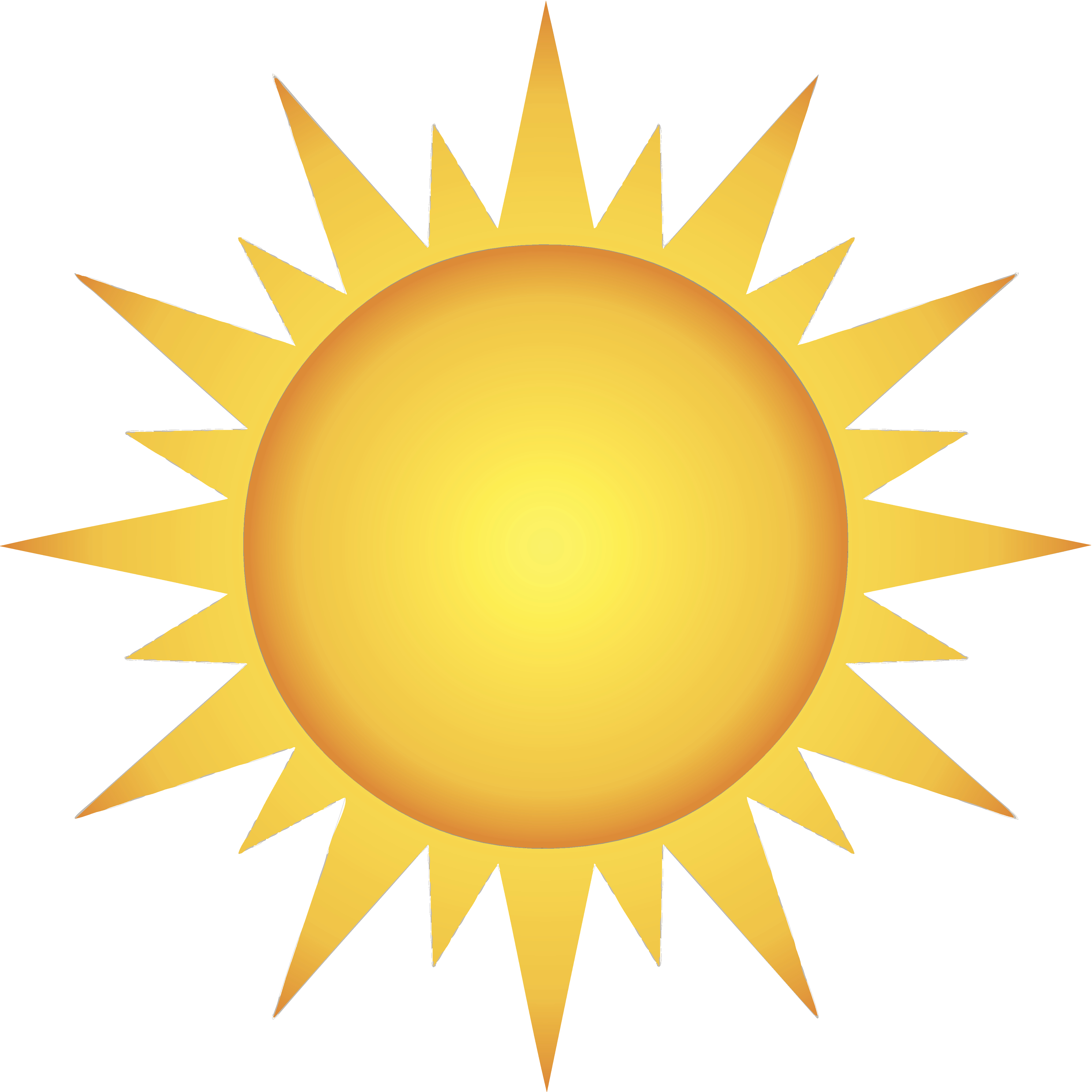 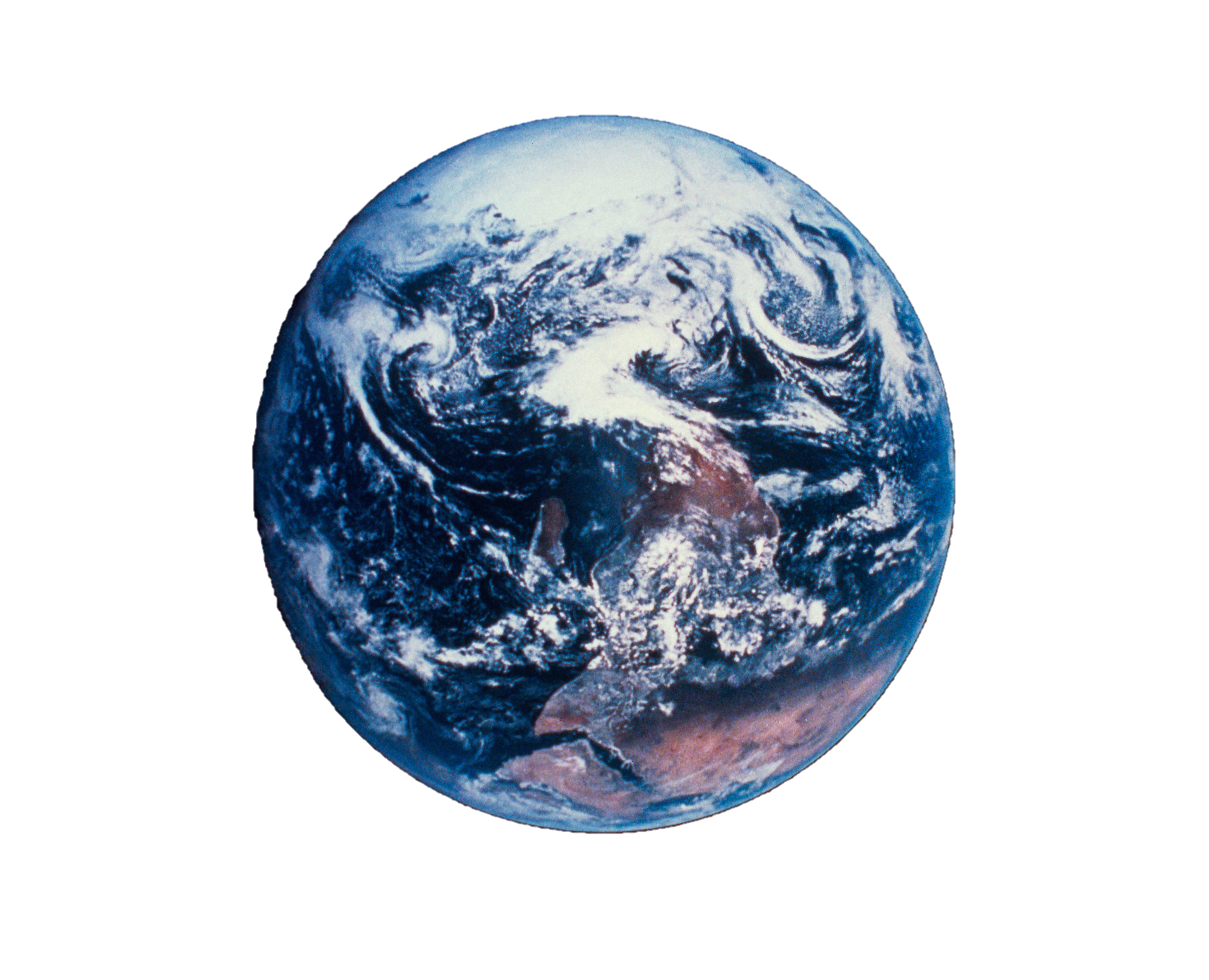 [Speaker Notes: Today we are going to learn about radiation.]
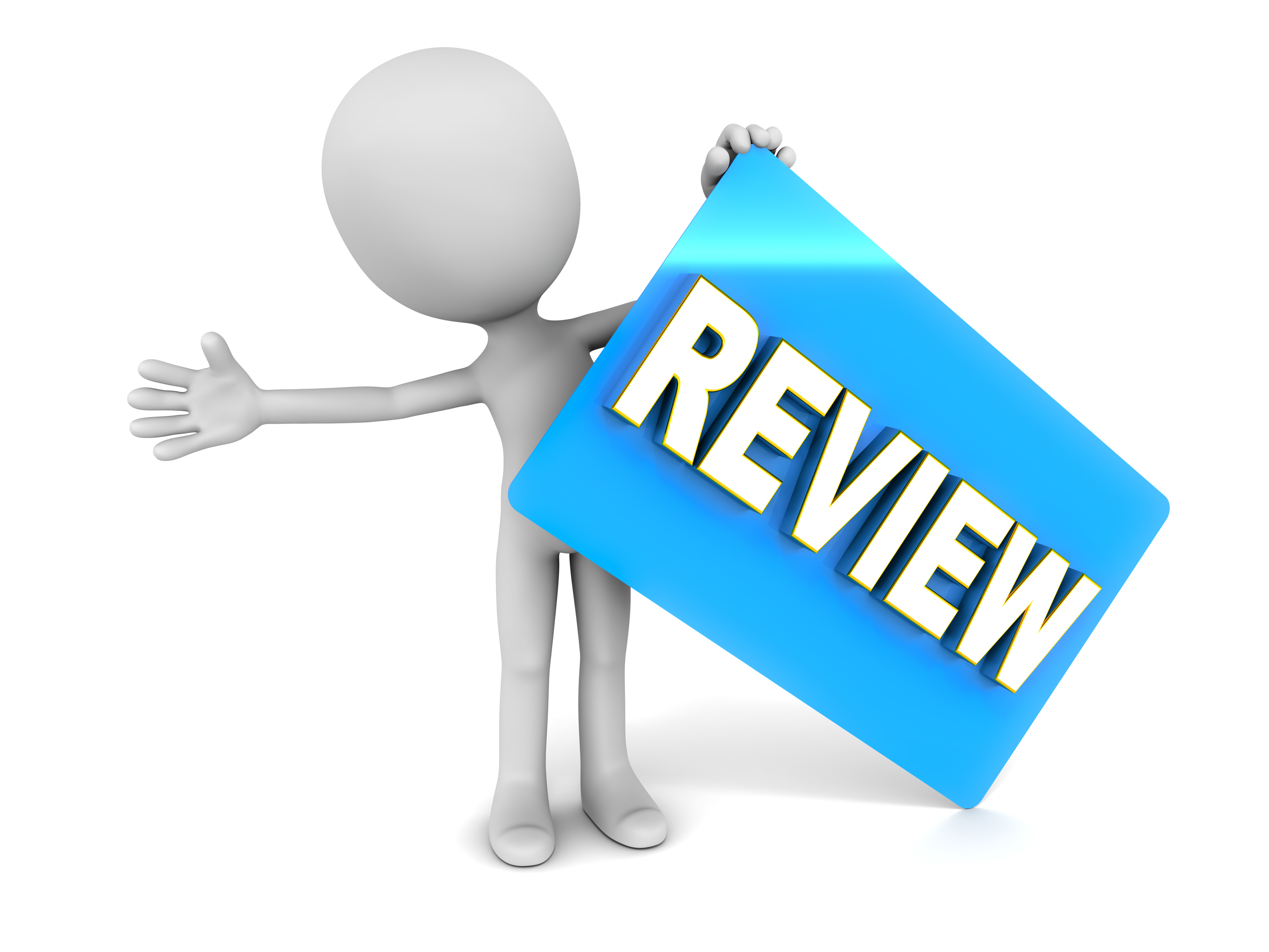 [Speaker Notes: Before we define the term radiation, let’s review some other words that you already learned, and make sure you are firm in your understanding.]
Energy Transfer
Conduction 
            Convection 
			                    Radiation
[Speaker Notes: There are three ways that energy can be transferred. They are conduction, convection, and radiation.]
Energy Transfer
Conduction 
            Convection 
			        Radiation
[Speaker Notes: Today, we are going to focus on radiation.]
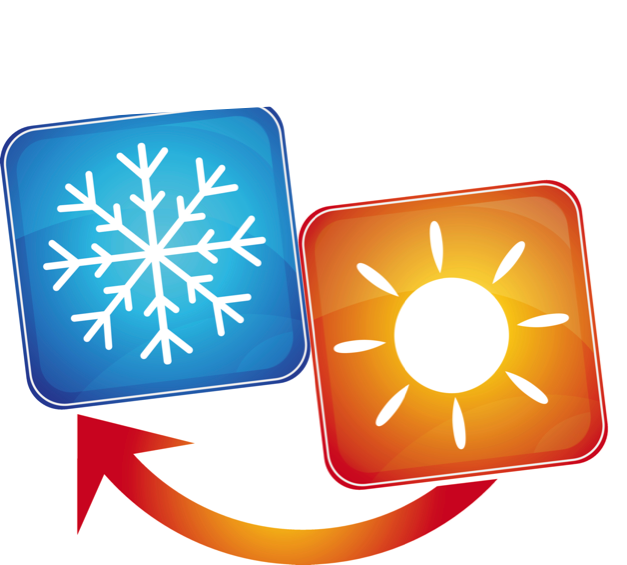 [Speaker Notes: Before we begin, remember that energy can be transferred from one object to another. When a thermal, or heat transfer occurs, heat moves from the warmer object to the colder object.]
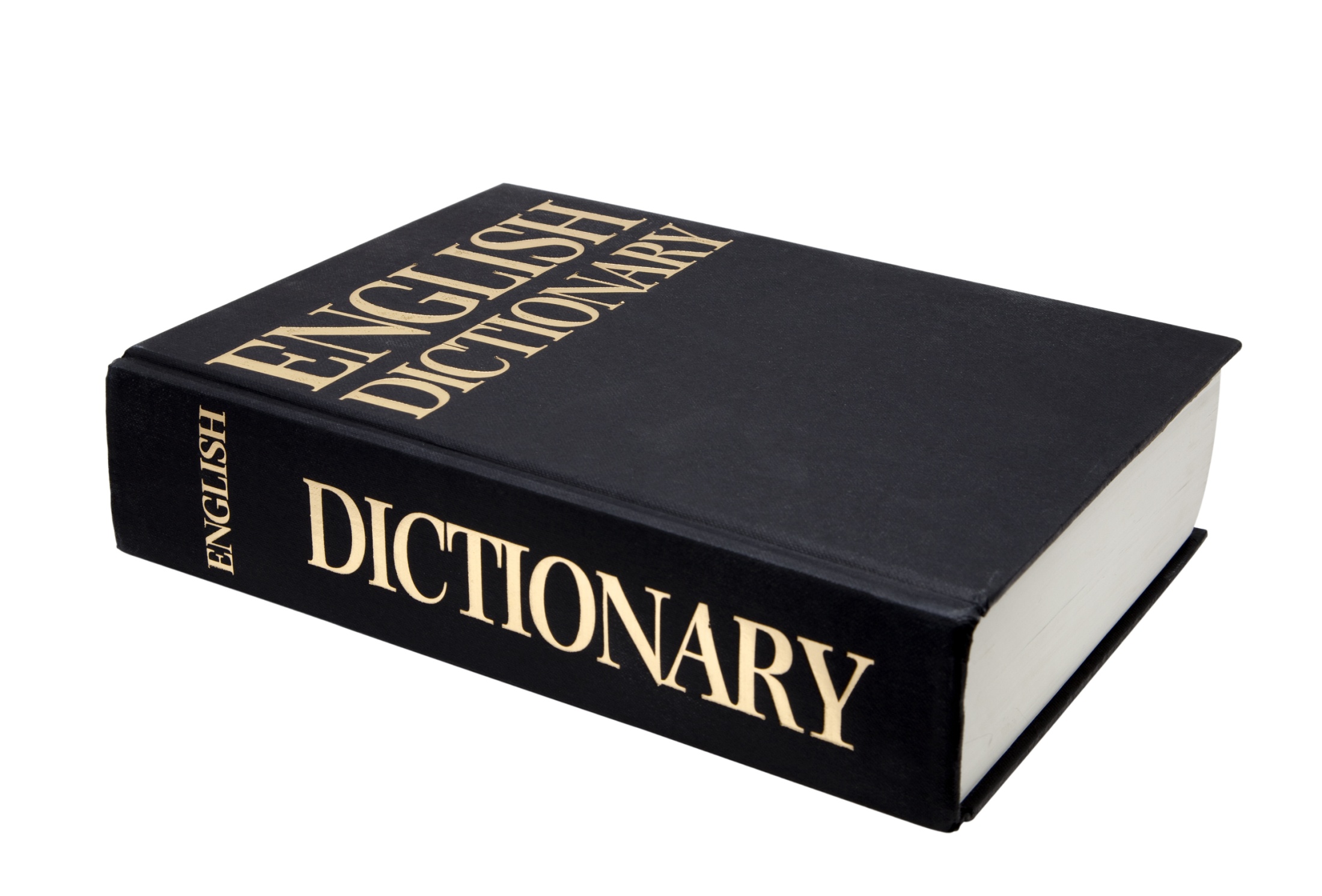 radiation
[Speaker Notes: Let’s define the term.]
radiation: the transfer of energy as waves
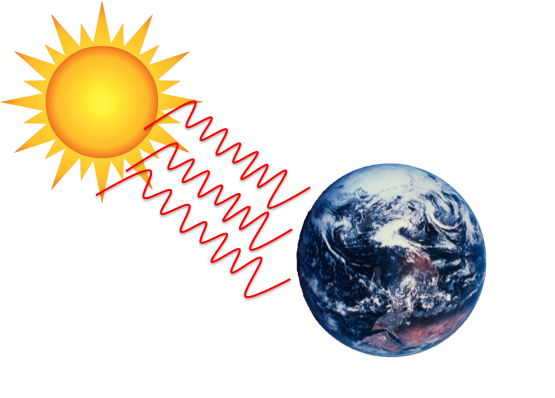 [Speaker Notes: Radiation is the transfer of energy as waves.]
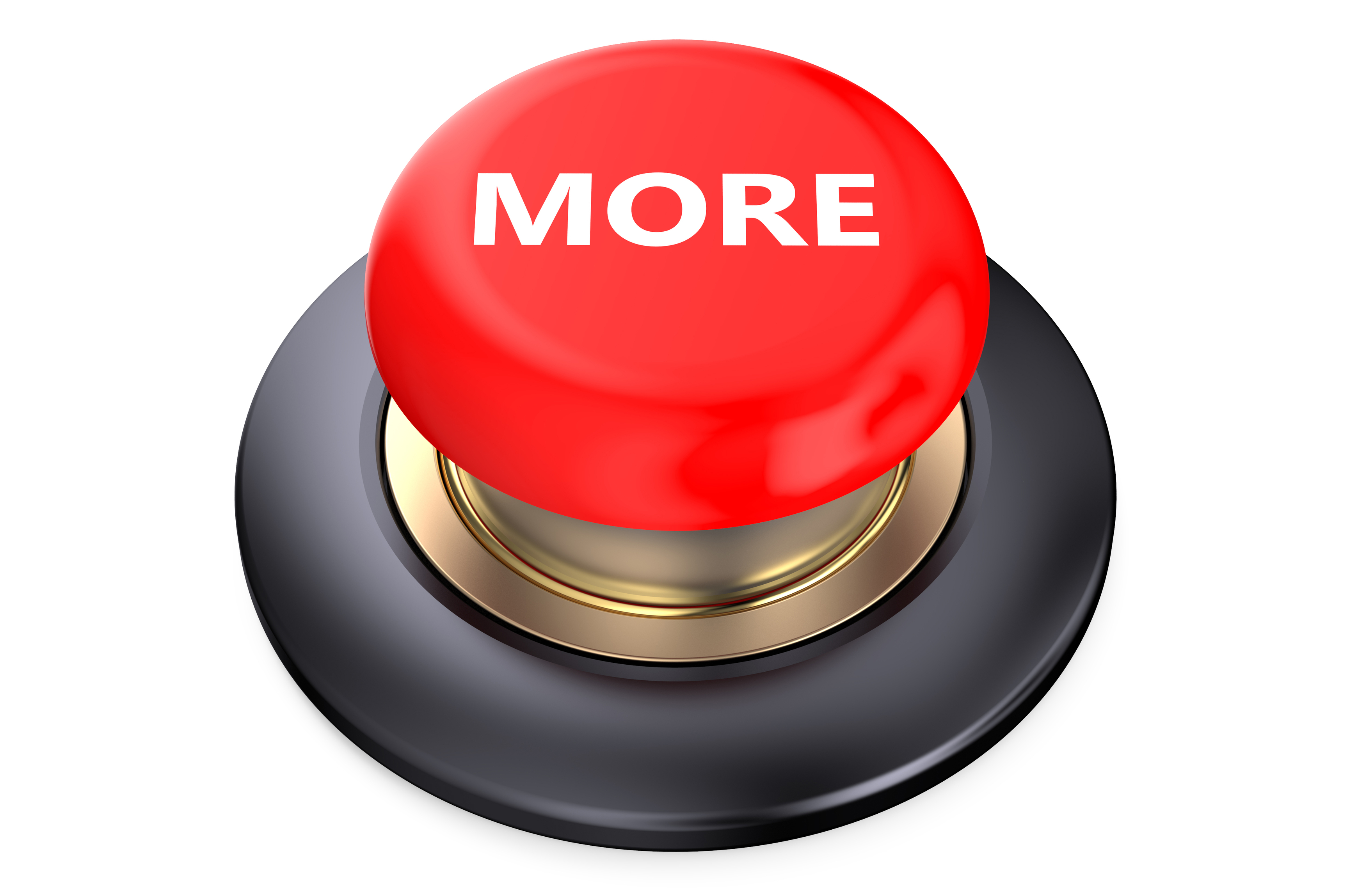 [Speaker Notes: That is the basic definition, but there is a bit more you need to know.]
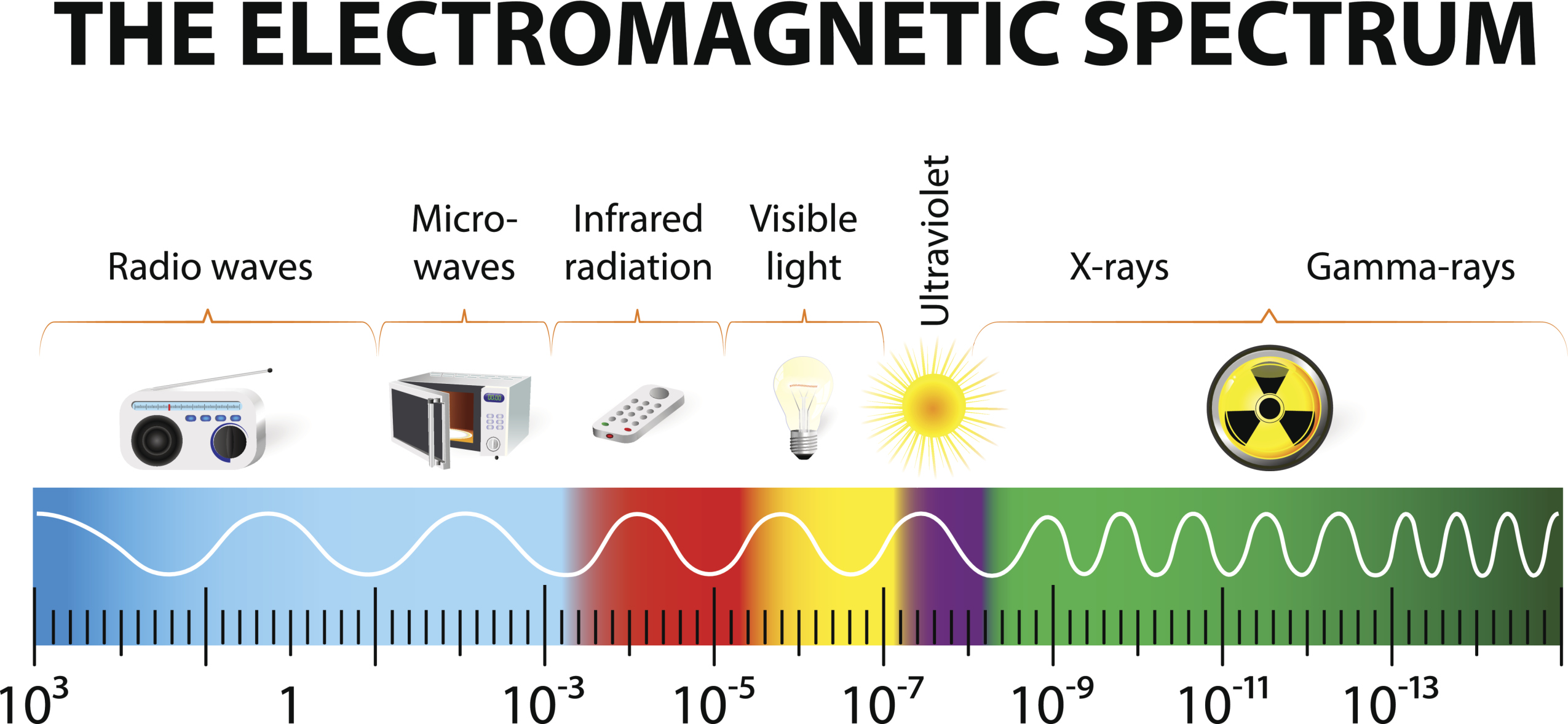 [Speaker Notes: Radiation energy travels as waves, which includes the forms of energy that make up the electromagnetic spectrum. A few examples of these forms of energy are radio waves, visible light, infrared (or heat), and X-rays.]
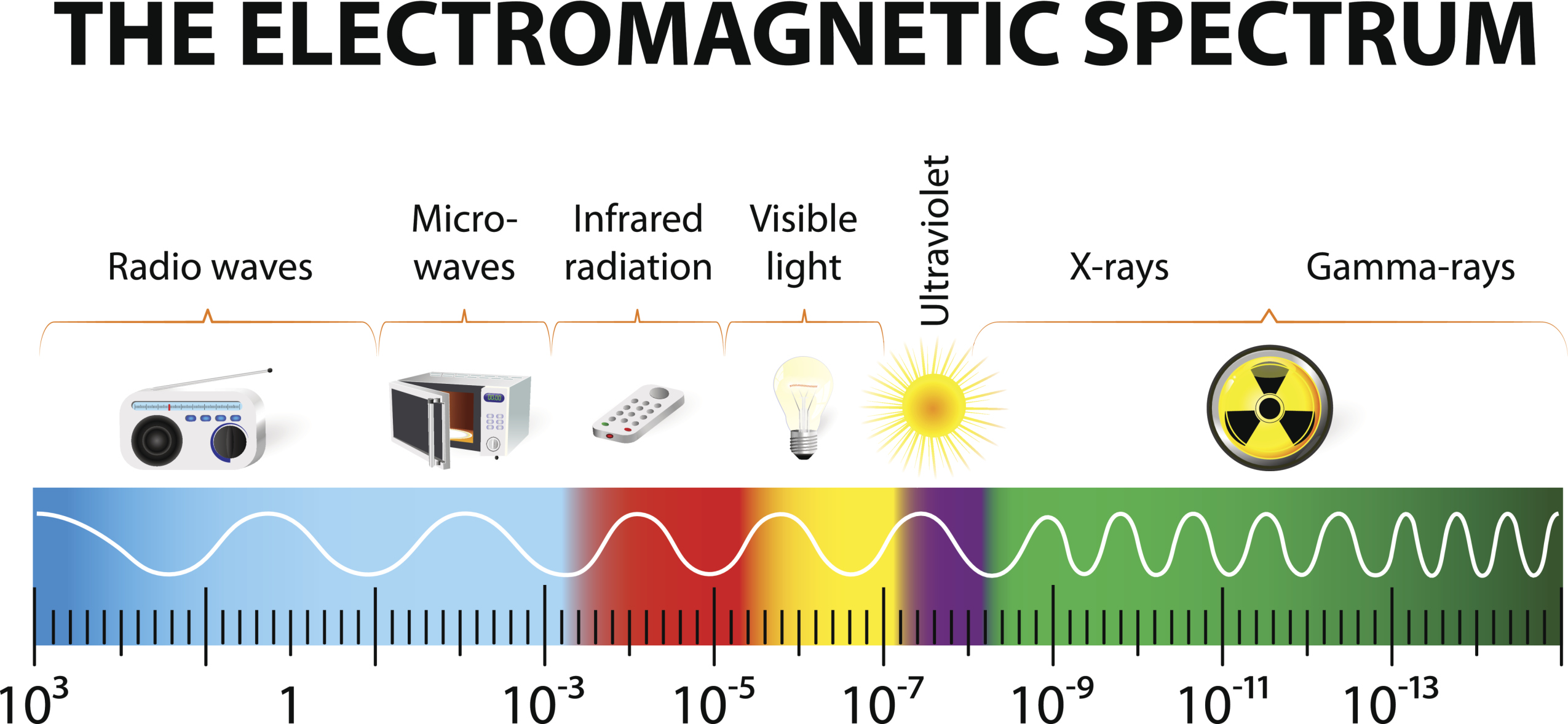 [Speaker Notes: Infrared waves are used in remote controls.]
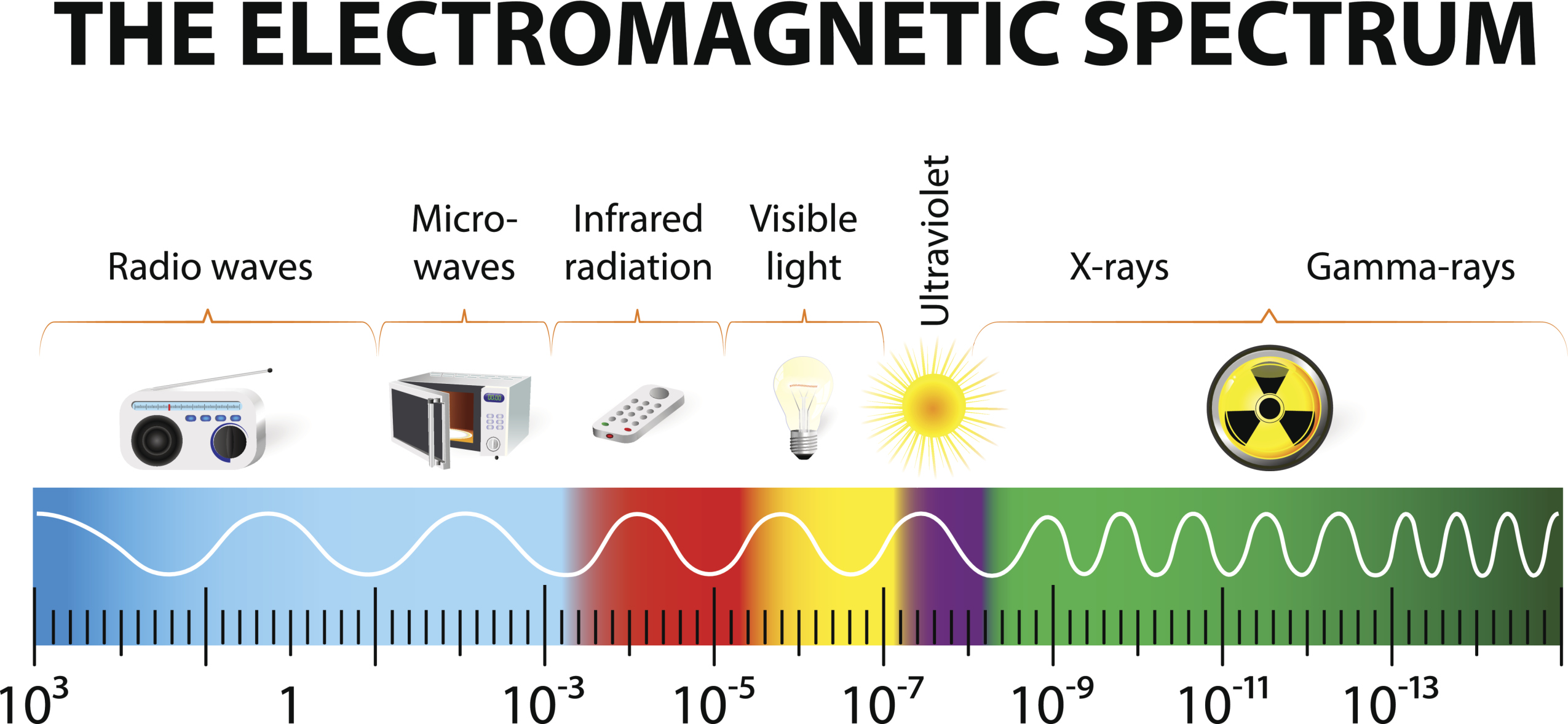 [Speaker Notes: Visible light is what we humans are able to see.]
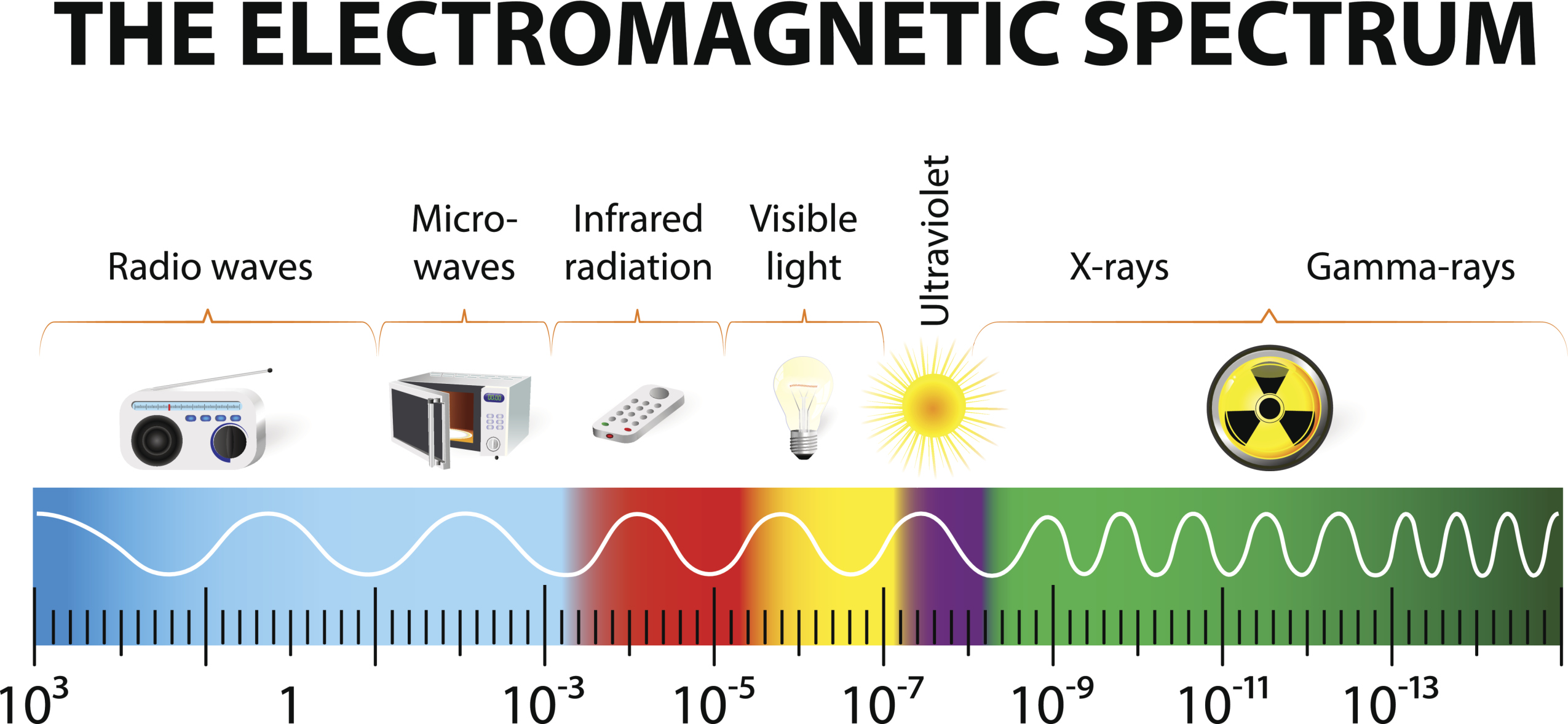 [Speaker Notes: Ultraviolet light is emitted by the sun.]
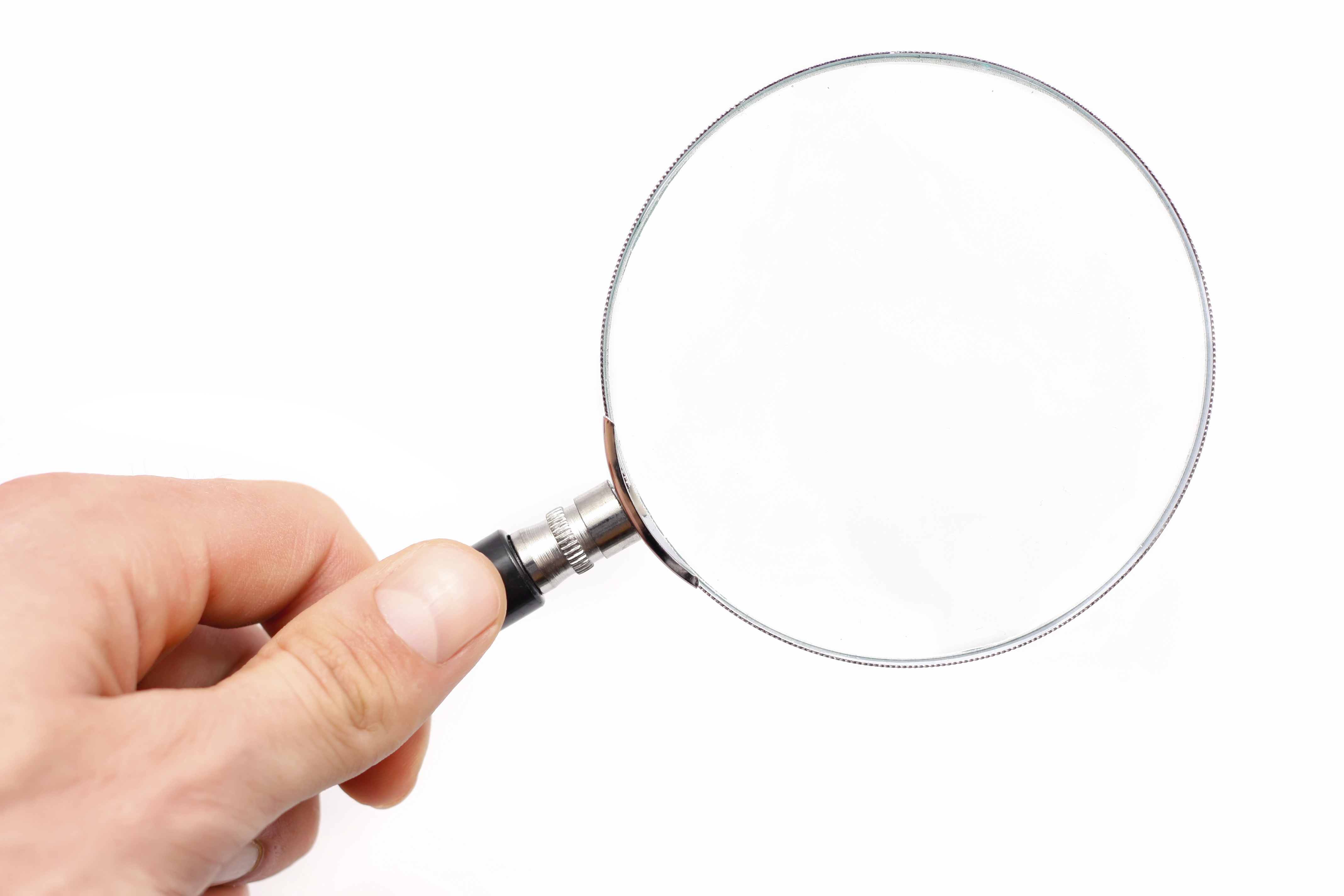 radiation
[Speaker Notes: To think about the definition of radiation, it is helpful to look at its word parts.]
radiation
[Speaker Notes: The term radiation has the word radiate in it…]
radiation
radiate: to emit or give off
[Speaker Notes: Which means to emit or give off. So radiant energy radiates from one object to another.]
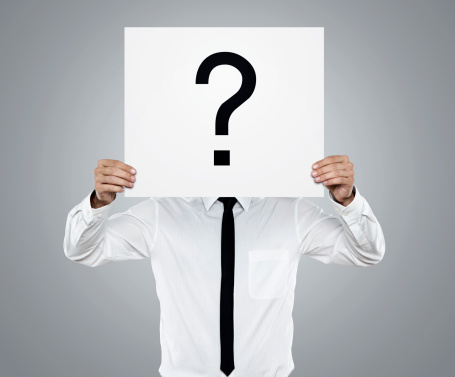 [Speaker Notes: Let’s review the definition of radiation.]
What is the radiation?
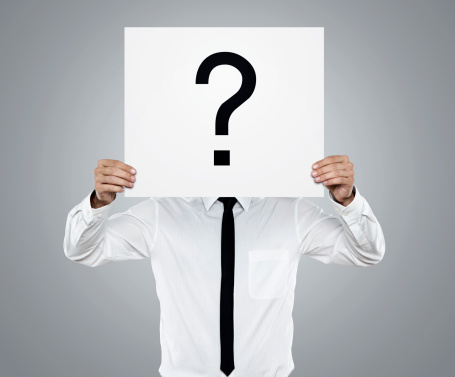 [Speaker Notes: What is radiation?

Radiation is the transfer of energy in wave form.]
Can radiation travel through outer space?
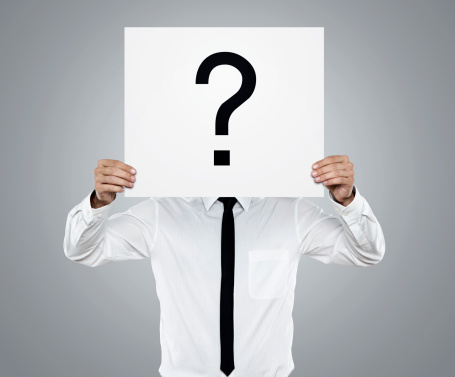 [Speaker Notes: Can radiation travel through outer space?

Yes. Sunlight is a form of radiation and travels through space to reach us.]
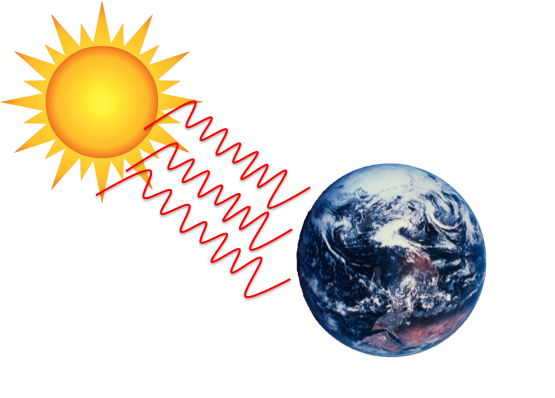 [Speaker Notes: An important idea to note is that unlike conduction or convection, radiation can travel through empty space, meaning that it does not need a medium, such as a liquid, gas, or a solid, to carry energy. That’s how energy from the Sun can reach Earth—the energy released from the Sun travels as waves through space, to Earth and the solar system.]
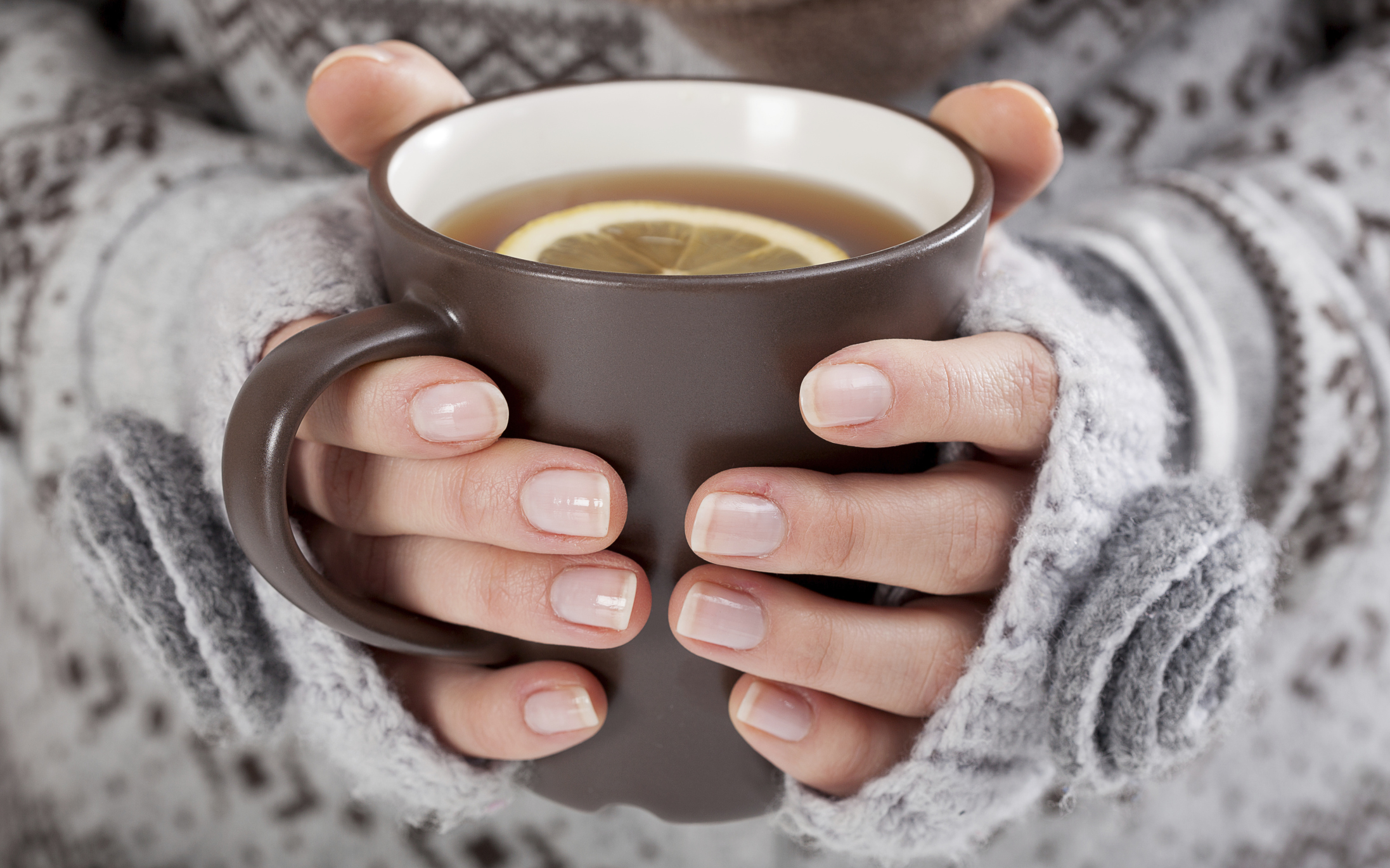 [Speaker Notes: As you’ll remember, conduction requires two or more objects in direct contact to transfer heat energy.]
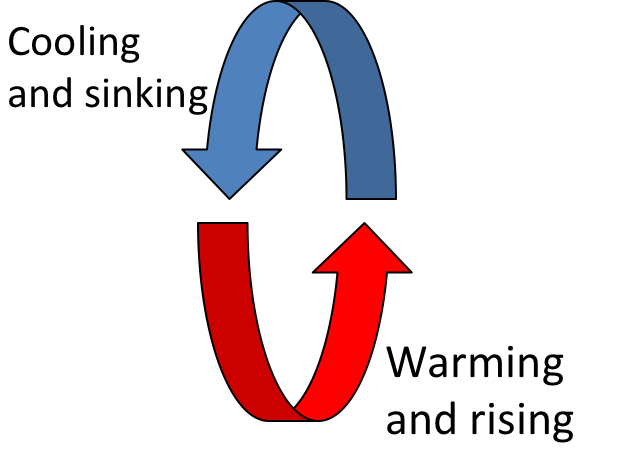 [Speaker Notes: And convection is the heating and cooling of a liquid or gas in a circular manner.]
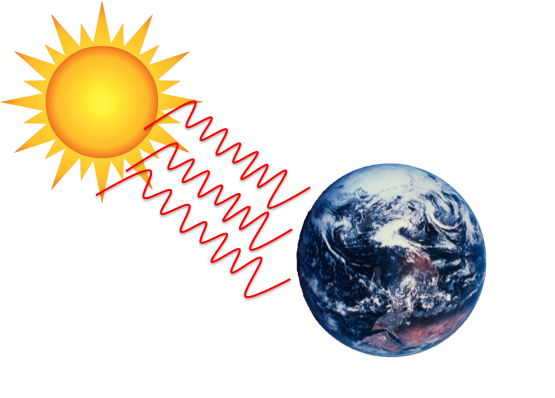 [Speaker Notes: Like we just learned, radiation is the transfer of energy as waves. This energy includes heat that we can feel, which is called infrared radiation.]
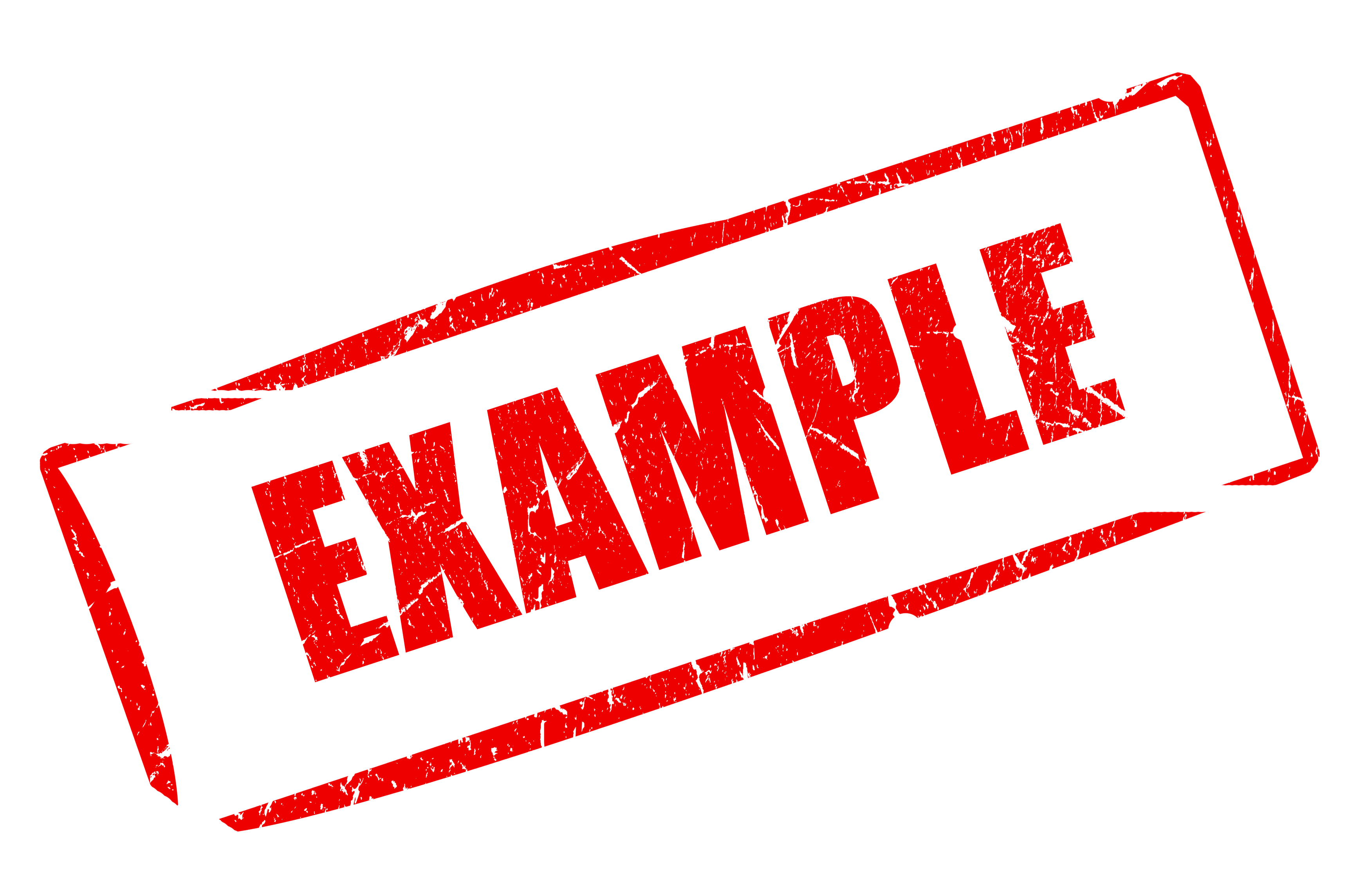 [Speaker Notes: Now, let’s talk about some things that are examples of radiation.]
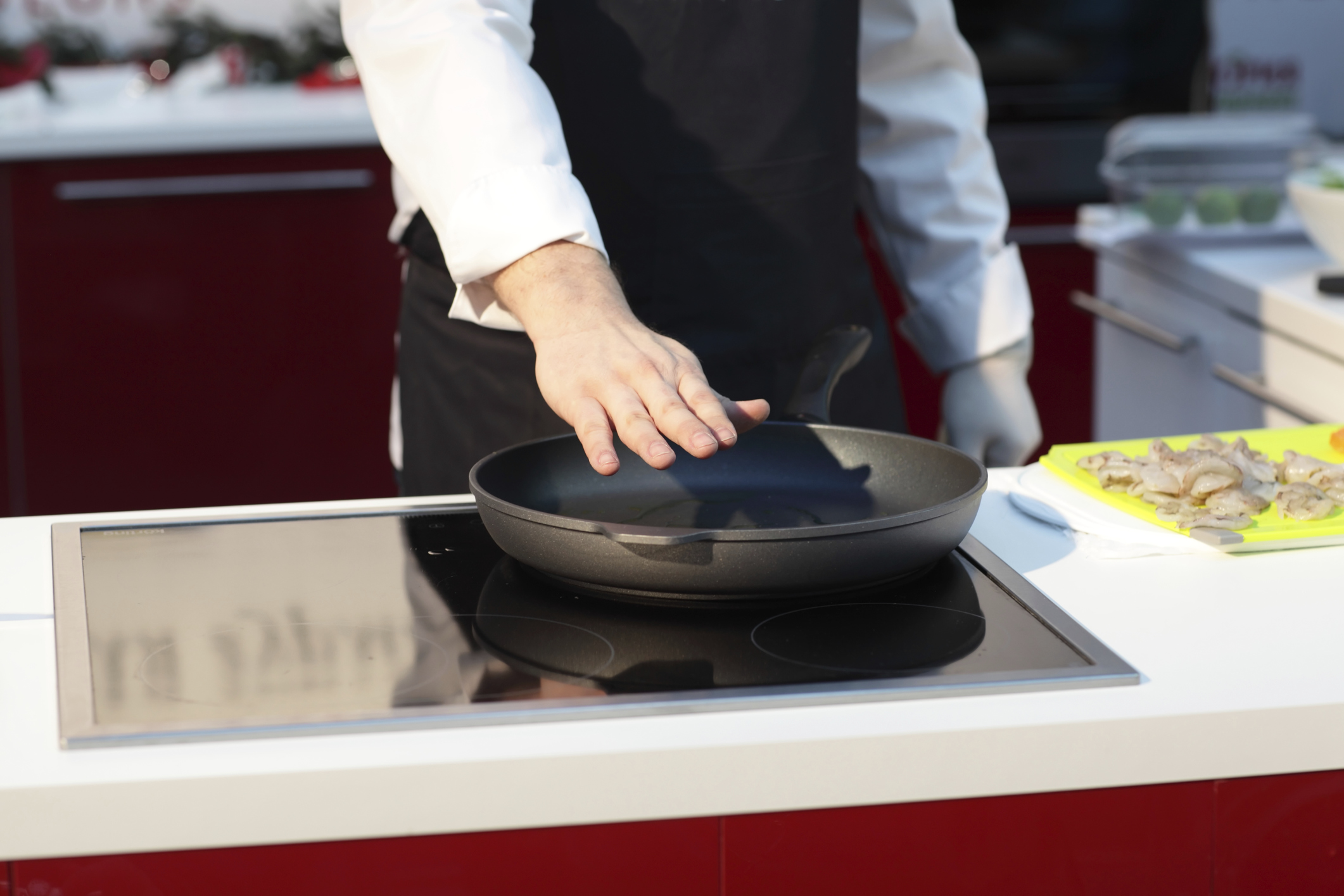 [Speaker Notes: An example of this form of radiation is observed when you hold your hand over a hot stove. Although your hand is not actually touching the stove, you know that it is hot because you can feel the heat radiating from it.]
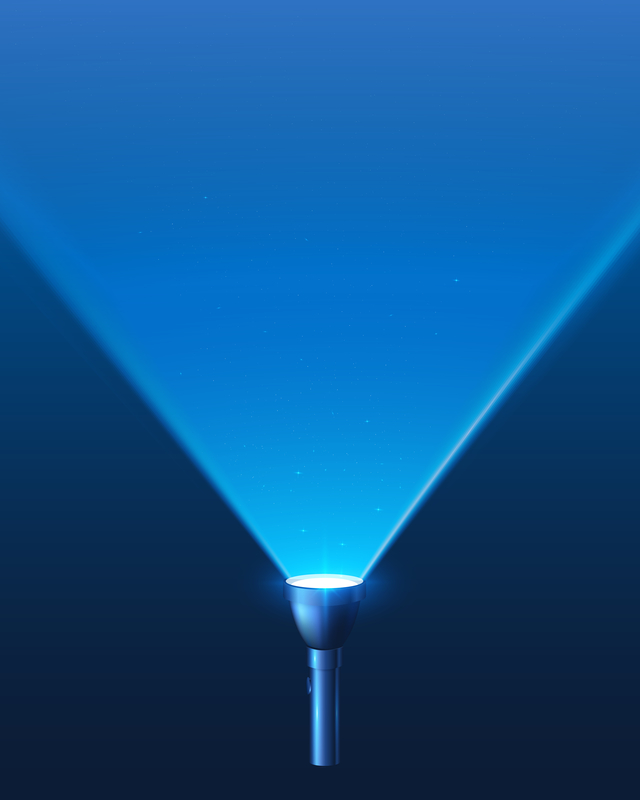 [Speaker Notes: Visible light is an example of energy that radiates from the light source.]
[Speaker Notes: Radiation of light is why we can see the stars. Visible light can travel in space.]
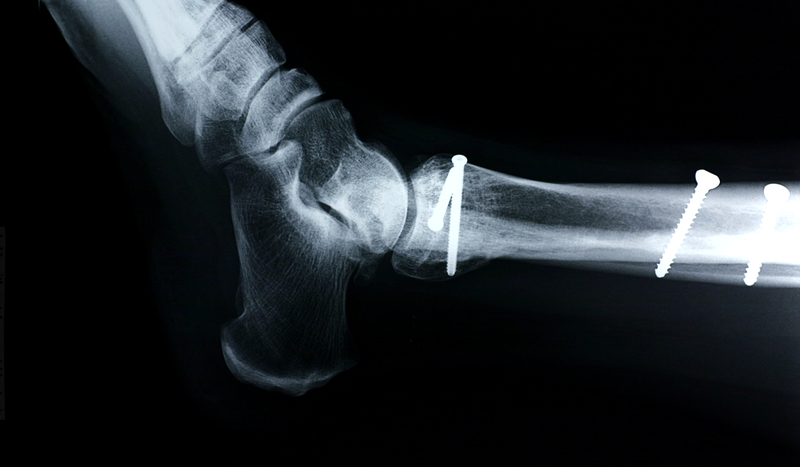 [Speaker Notes: X-rays are another example of radiation.]
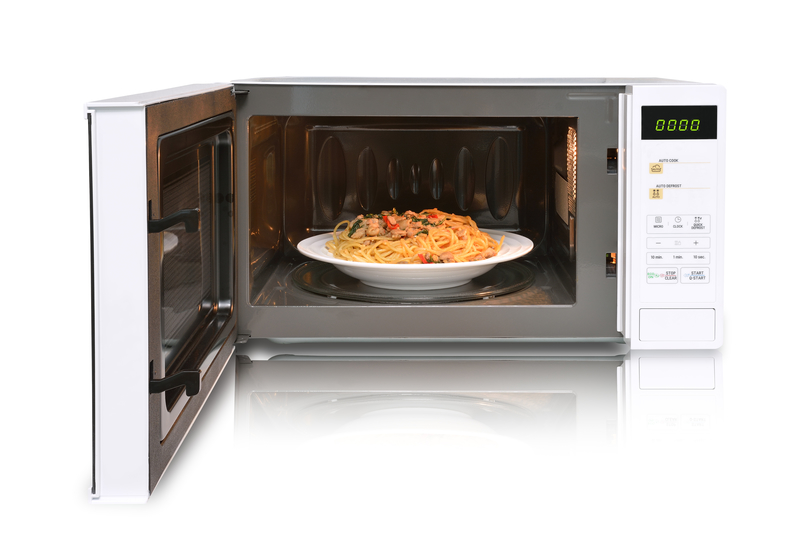 [Speaker Notes: Microwave ovens use another kind of radiation to cook food.]
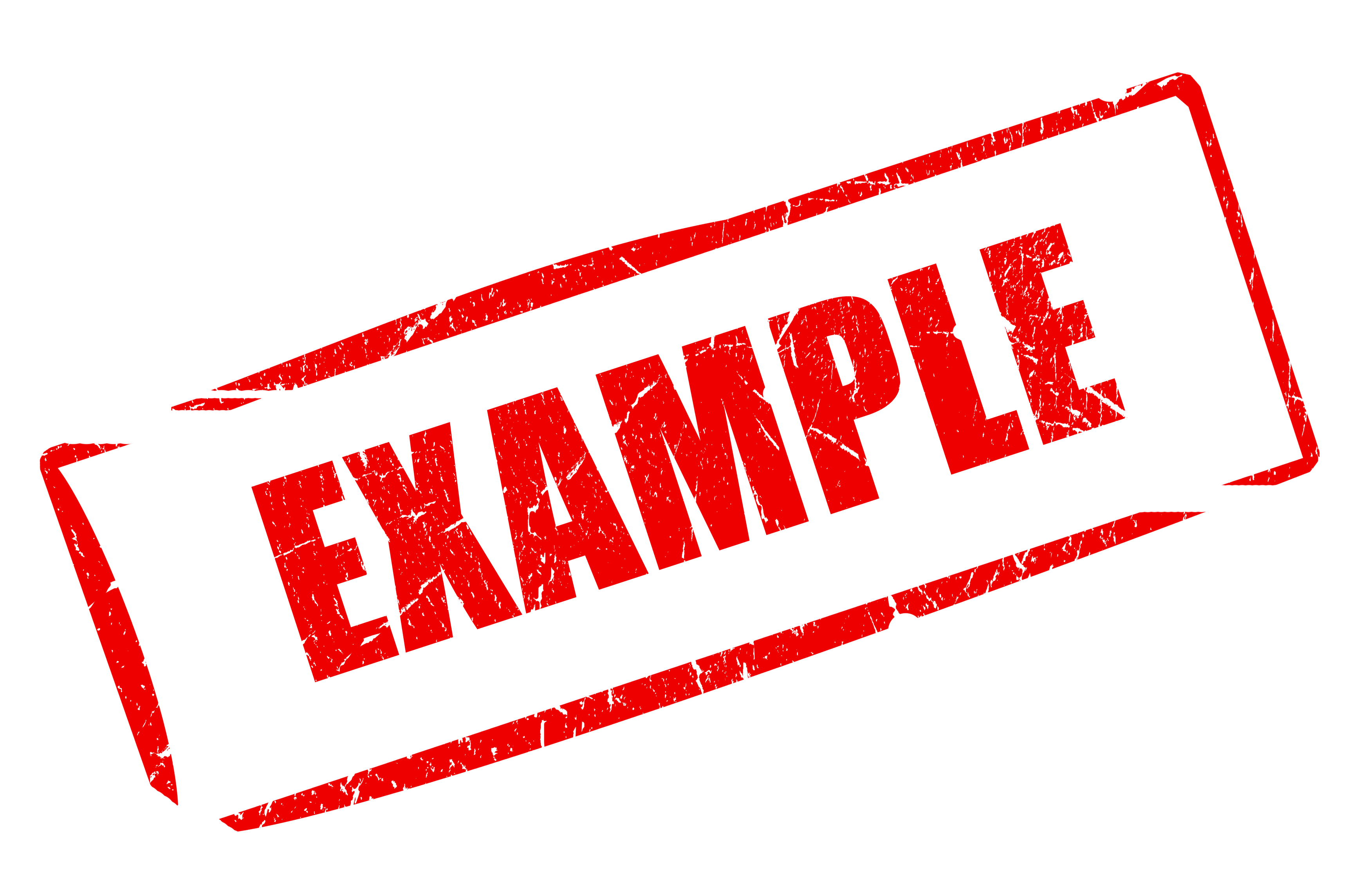 NON
[Speaker Notes: Let’s talk about some non-examples of radiation.  These are things that might seem similar but do not fit with the definition of radiation.]
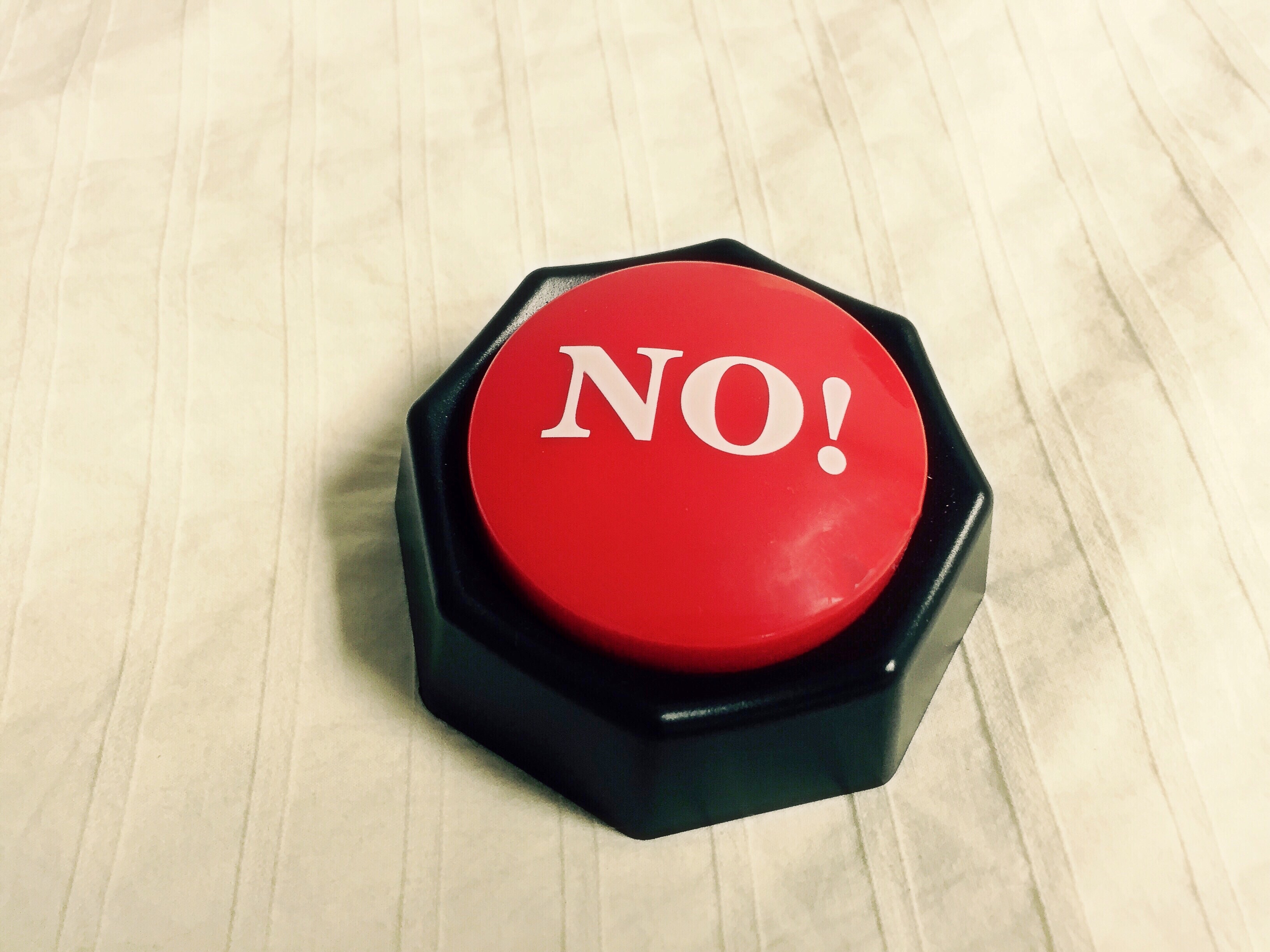 Roller coasters are not radiation.
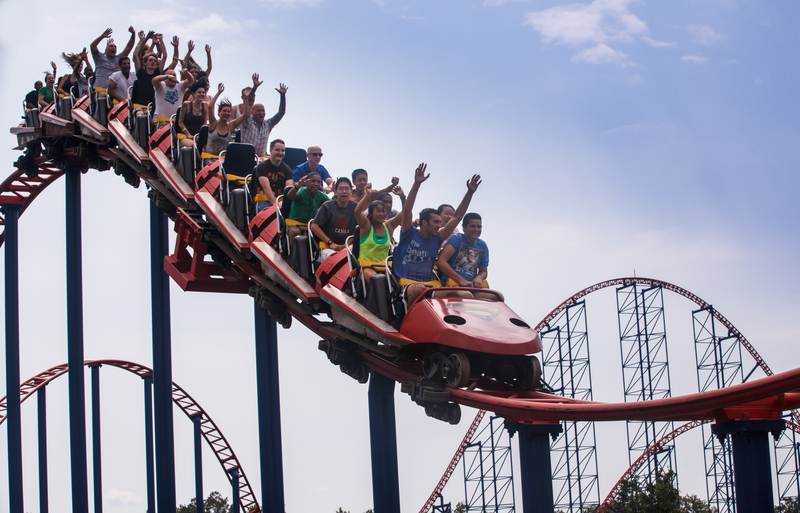 [Speaker Notes: Roller coasters are not an example of radiation.]
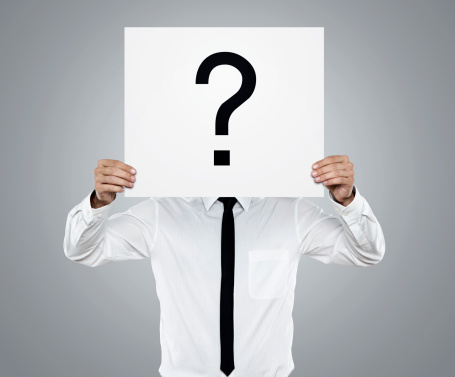 [Speaker Notes: Let’s review what we have learned one more time.]
What is radiation?
A). light moving in a wave

B). the transfer of energy as waves

C). the movement of waves in 
the ocean

D). the energy given off by a 
battery
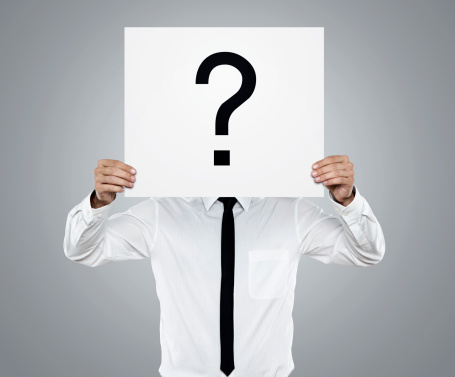 [Speaker Notes: What is radiation? 

A). light moving in a wave
B). the transfer of energy as waves
C). the movement of waves in the ocean
D). the energy given off by a battery]
What is radiation?
A) light moving in a wave

B) the transfer of energy as waves

C) the movement of waves in 
the ocean

D) the energy given off by a 
battery
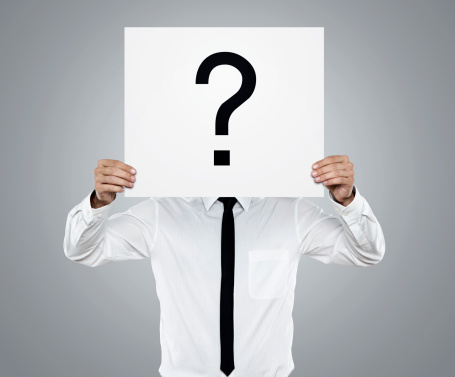 [Speaker Notes: Radiation is the transfer of energy as waves.]
Which one is not an example of radiation?
light coming from a light bulb

hot air rising

using a microwave oven

getting X-rays at the hospital
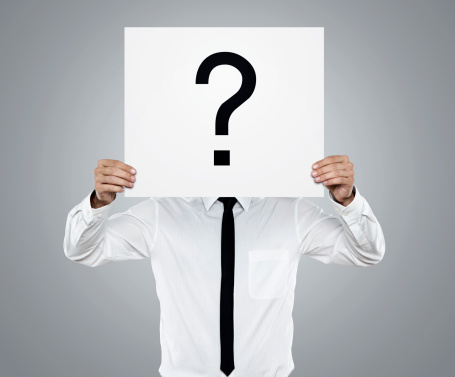 [Speaker Notes: Which one is not an example of radiation?

light coming from a light bulb
hot air rising
using a microwave oven
getting x-rays at the hospital]
Which one is not an example of radiation?
light coming from a light bulb

hot air rising

using a microwave oven

getting X-rays at the hospital
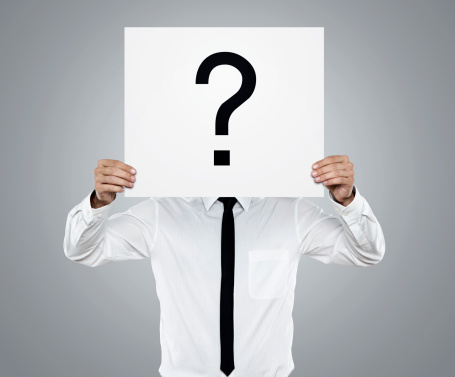 [Speaker Notes: Hot air rising is not an example of radiation.]
How does radiation travel?
in straight lines

in waves

through a medium (solid, liquid, or gas)

in living organisms
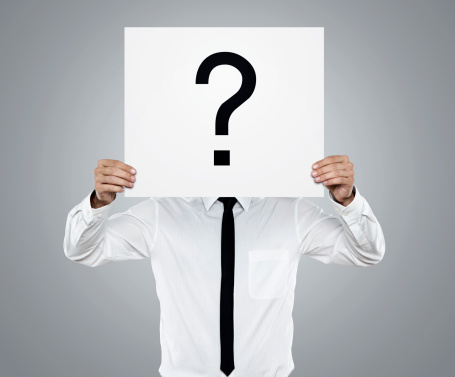 [Speaker Notes: How does radiation travel?

in straight lines
in waves
through a medium (solid, liquid, or gas)
in living organisms]
How does radiation travel?
in straight lines

in waves

through a medium (solid, liquid, or gas)

in living organisms
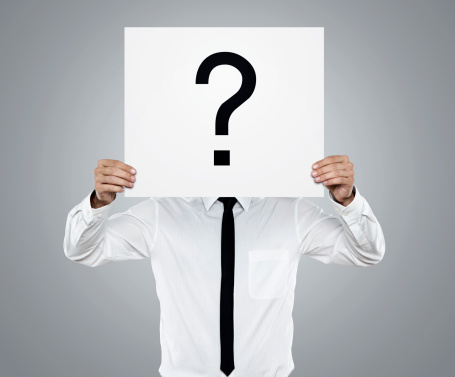 [Speaker Notes: Radiation travels in waves.]
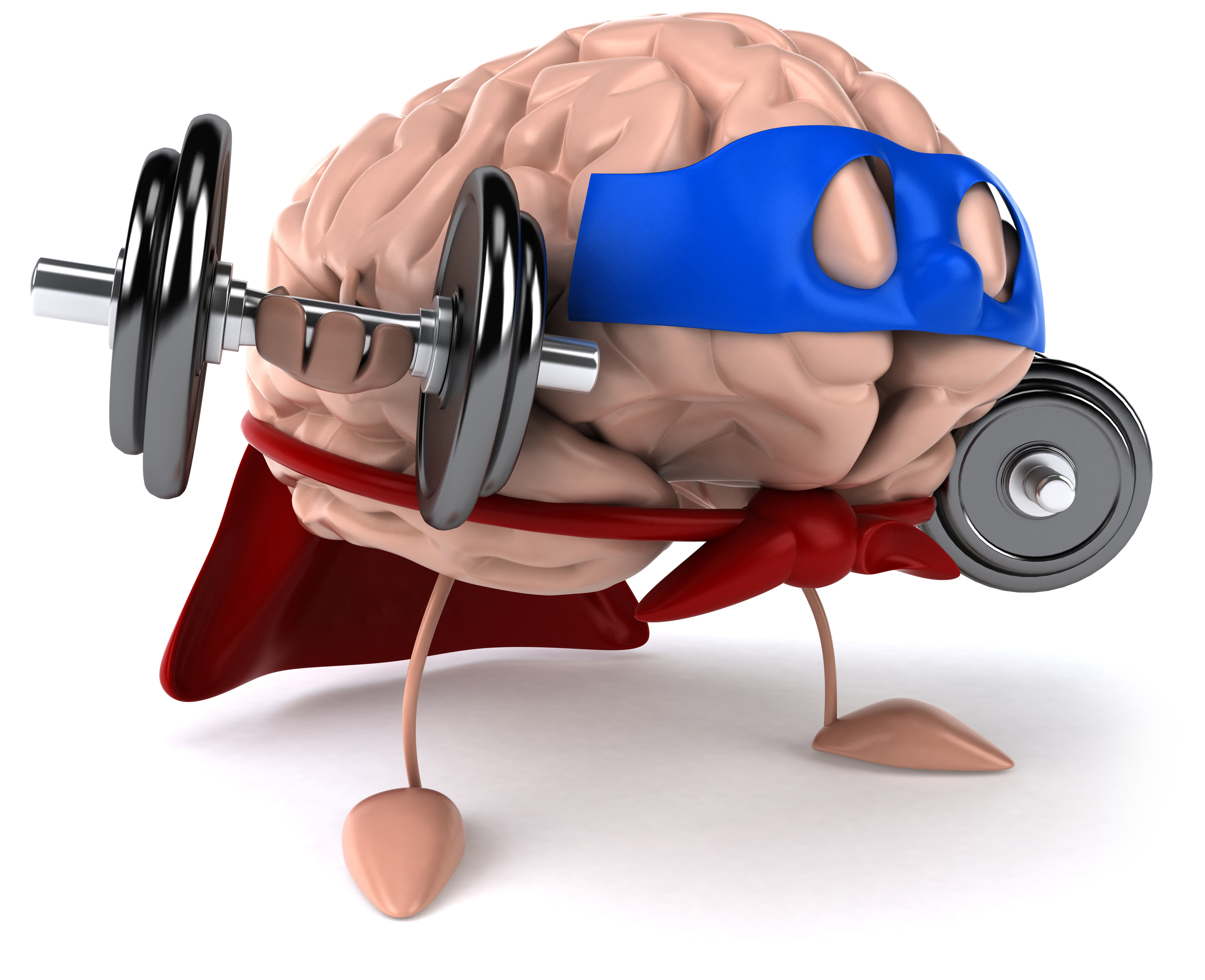 Remember!!!
[Speaker Notes: So remember!]
radiation: the transfer of energy as waves
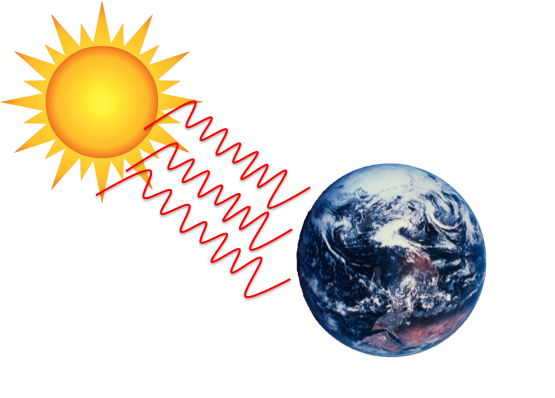 [Speaker Notes: Radiation is the transfer of energy as waves]
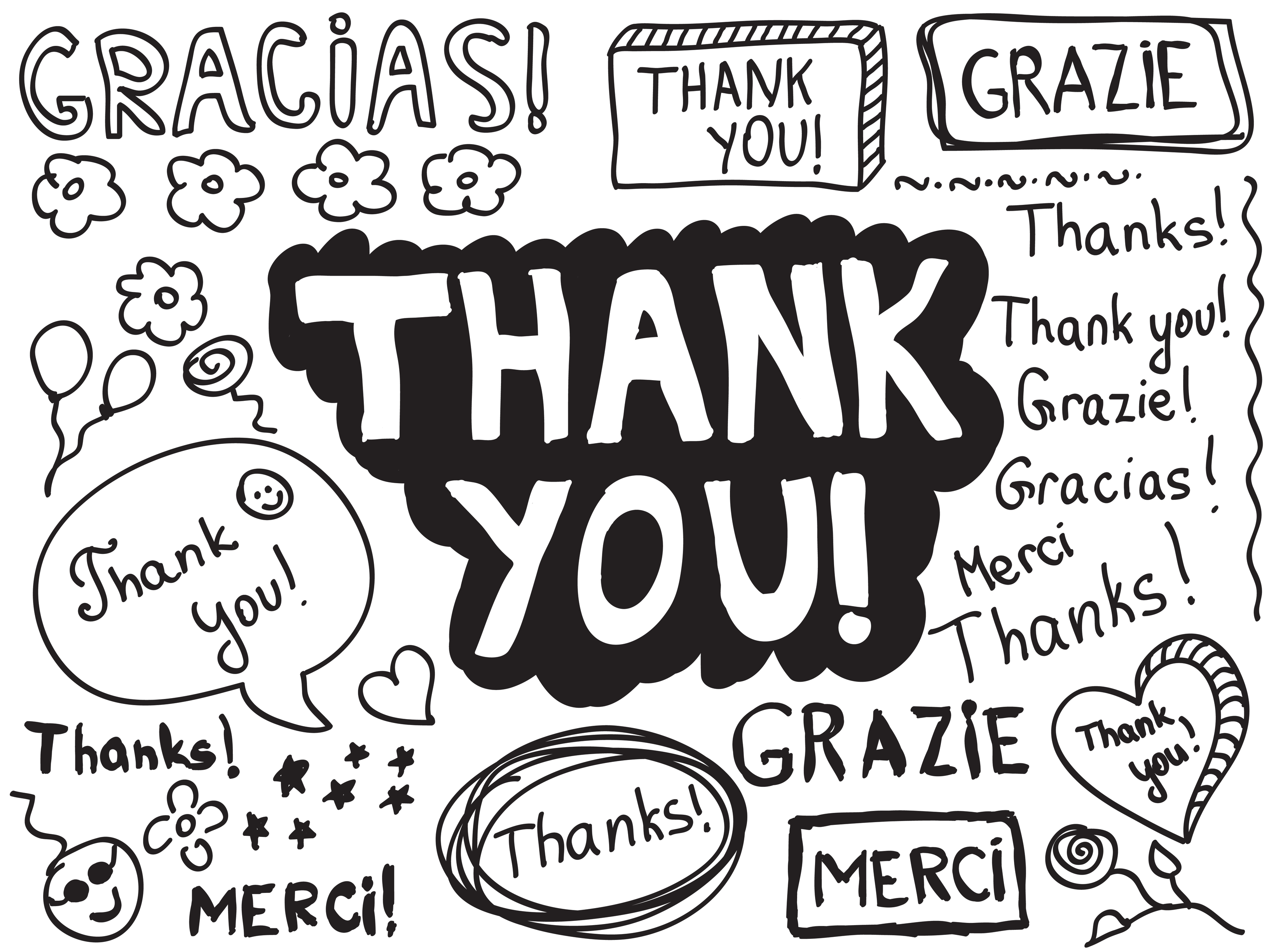 [Speaker Notes: Thanks for watching, and please continue watching CAPs available from this website.]
This Video Created With Resources From:
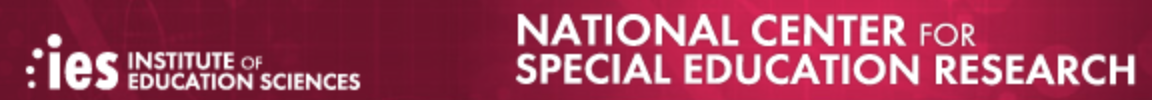 Cooperative Agreement # R324B130023
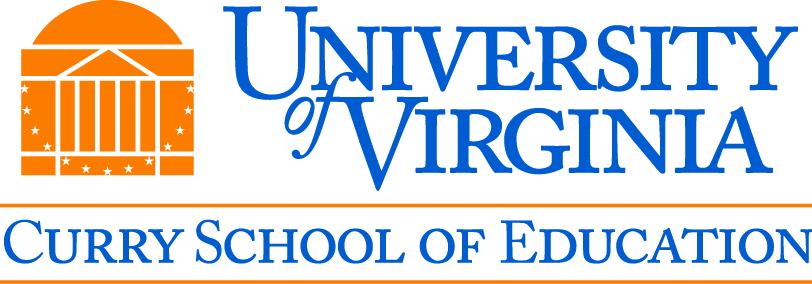 Curry School Foundation’s Research and Development Fund
Questions or Comments to Michael Kennedy, Ph.D.  
MKennedy@Virginia.edu
Activity
Objective: Students will understand the difference between conduction, convection, and radiation. 

Activity: The teacher will demonstrate conduction, convection, and radiation using a hot plate. The teacher will heat up a beaker of water and wait for it boil. The teacher will then explain how the beaker is being heated by conduction, the water is being heated by convection, and the air is being heated by radiation.
Materials:
Beaker
Hot plate
water